Intelligence Tests
Psychological Tests
Mental abilities test
Intelligence Test

Aptitude Test

Achievement Test


What do you think it means when we say that the STAAR test is standardized??
Standardization
Uniform procedures

Norms
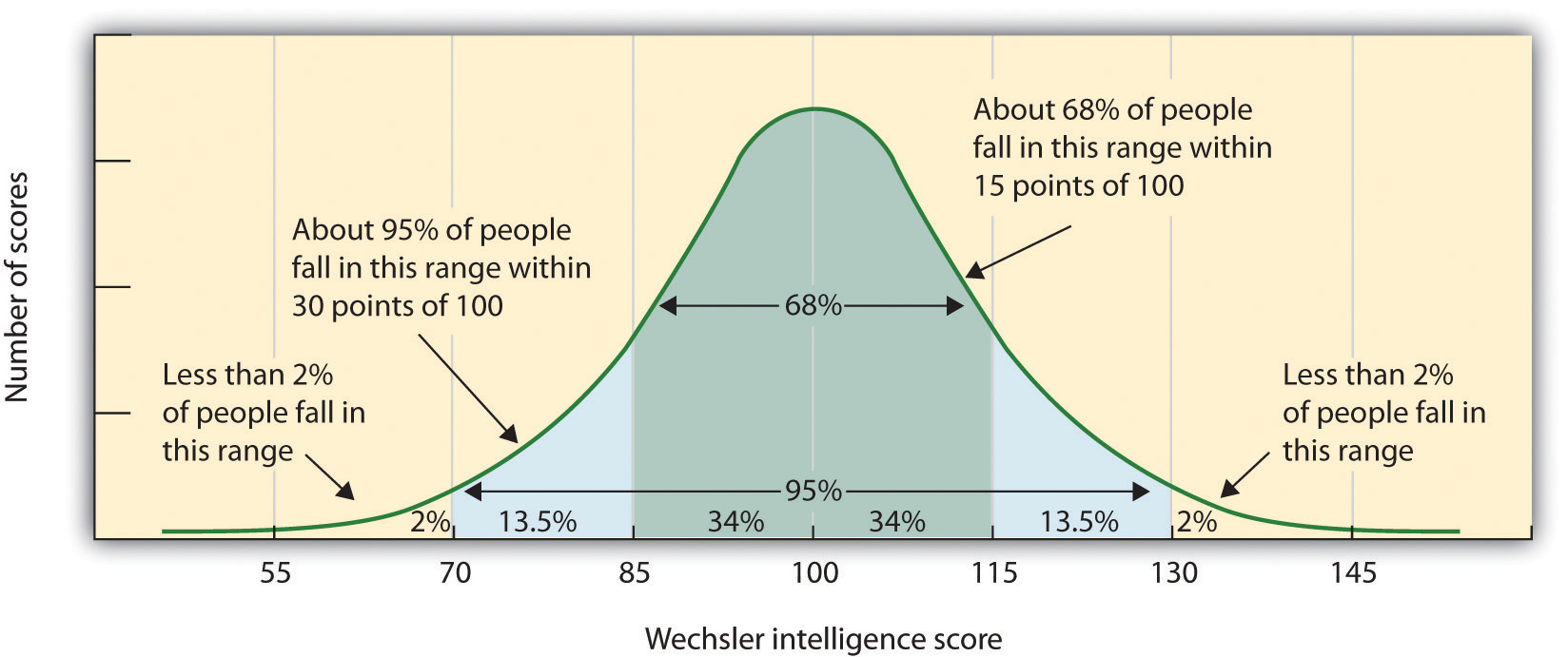 Reliability
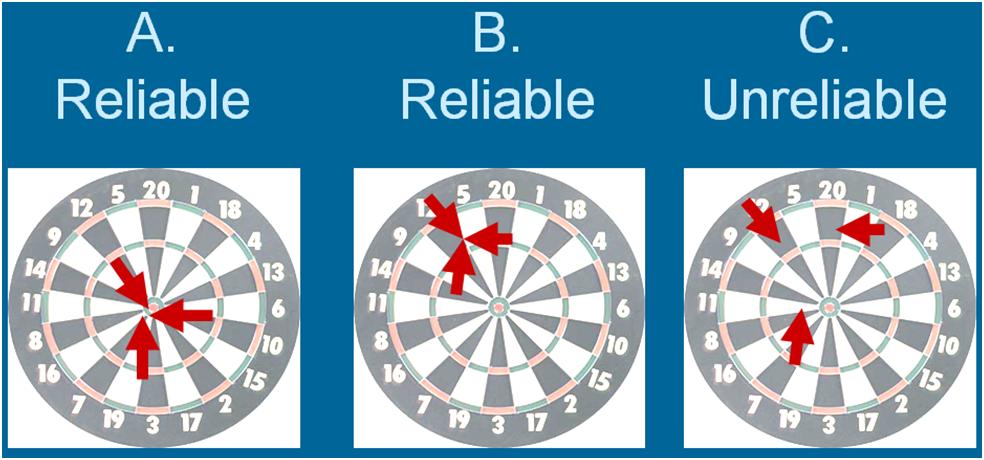 Consistency

Test-retest

Split-half/split-test
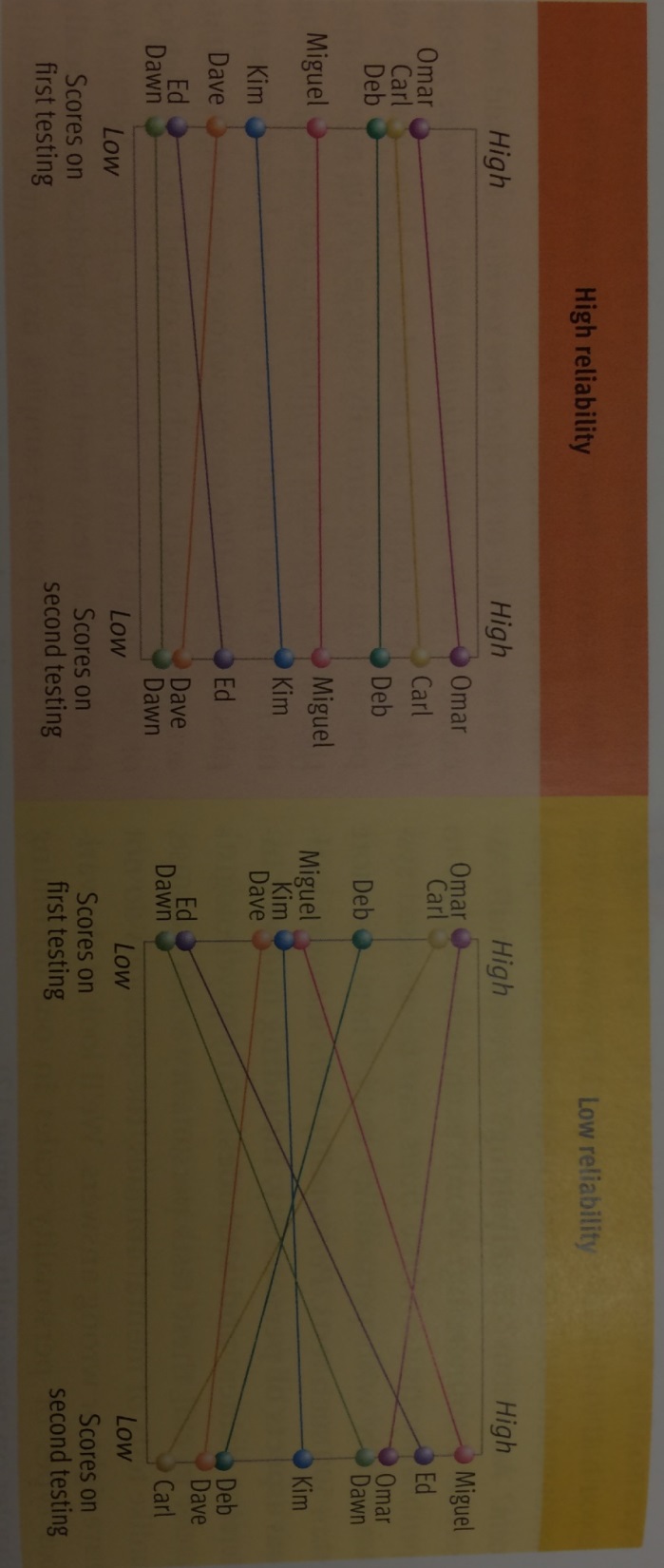 Validity
Measures what is supposed to be measured
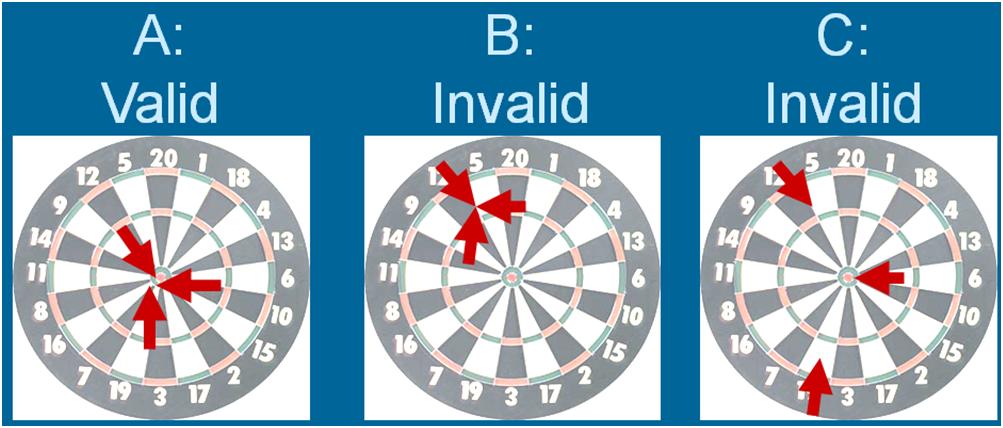 Content Validity
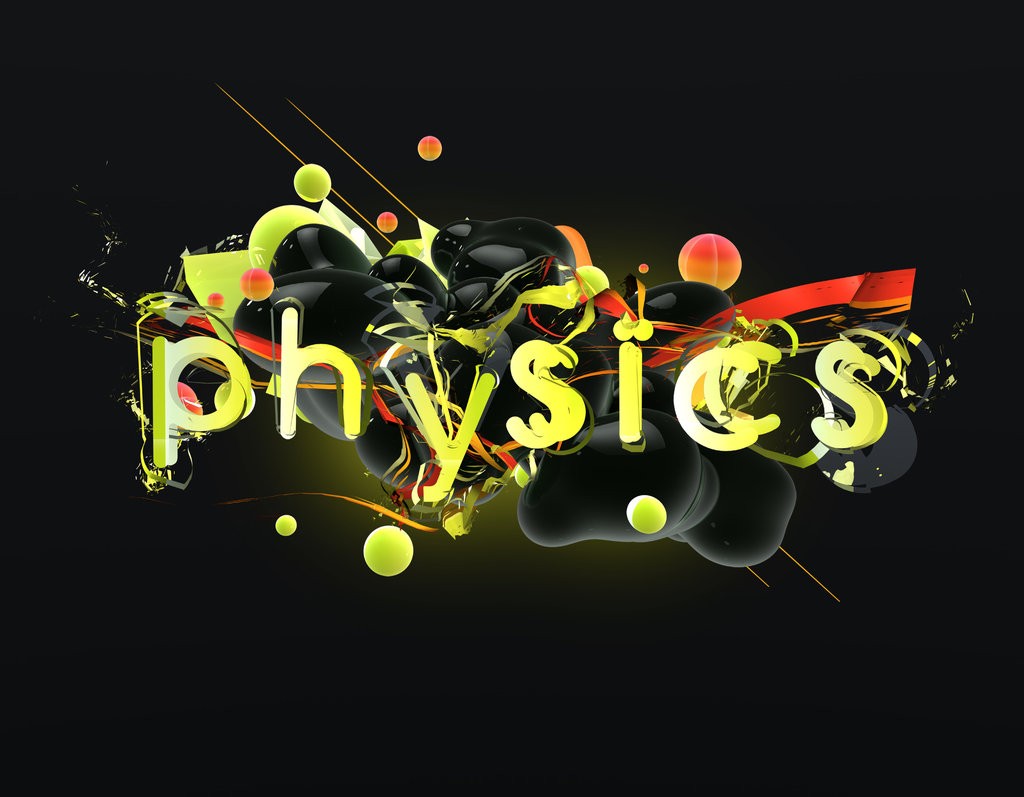 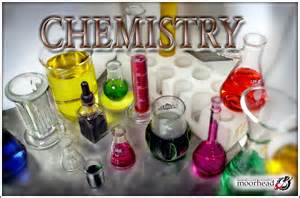 Criterion-Related Validity
Construct Validity
Check
At the request of the HiTech computer store chain, Professor John develops a test to measure aptitude for selling computers.  Two hundred applicants for sales jobs at HiTech stores are asked to take the test on two occasions, a few weeks apart.  A correlation of + .82 is found between the applicants’ scores on the two administrations o f the test.  This, the test appears to possess reasonable ____________.

Test-retest reliability
Check
All 200 of these applicants are hired and put to work selling computers.  After six months Professor John correlates the new workers’ aptitude test scores with the dollar value of the computers that each sold during the first six months on the job.  This correlation turns out to be -.21.  This finding suggests that the test may lack _______________.

Criterion-related (predictive) validity
Check
Back at the university, Professor John is teaching a course in theories of personality.  He decides to use the same midterm exam that he gave last year, even though the exam includes questions about theorists that he did not cover or assign reading on this year.  There are reasons to doubt the ___________ of Professor John’s midterm exam.

Content validity
Sir Francis Galton
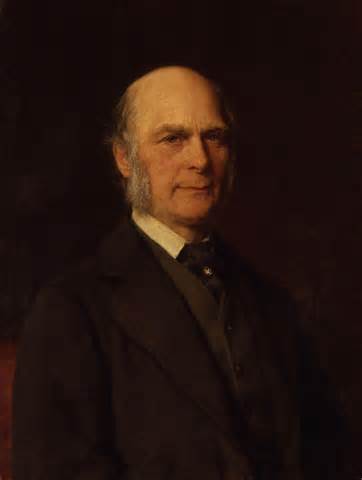 Intelligence is genetically inherited

Nature v. nurture

Creates an interest in the measurement of mental ability

What did Galton’s tests lack?
Alfred Binet
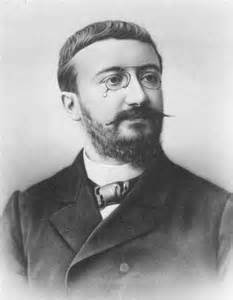 French school children

Mental age
Lewis Terman
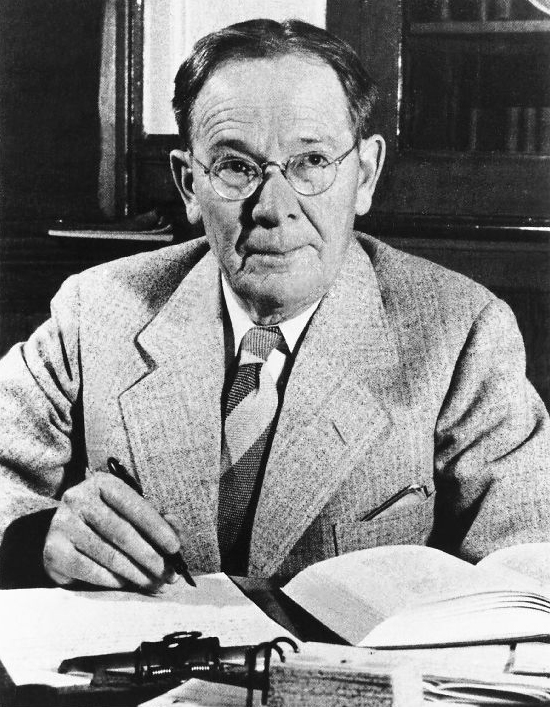 Stanford-Binet

William Stern’s “intelligence quotient”
Mental age/chronological age x 100

Terman’s termites
IQ Practice
Mental age of 15
Chronological age of 10
IQ?

Mental age of 8 
Chronological age of 5
IQ?
David Wechsler
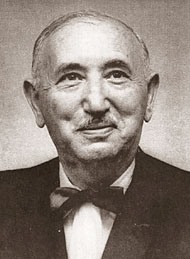 Wechsler Adult Intelligence Scale



Raymond Cattell
Fluid vs. crystallized intelligence
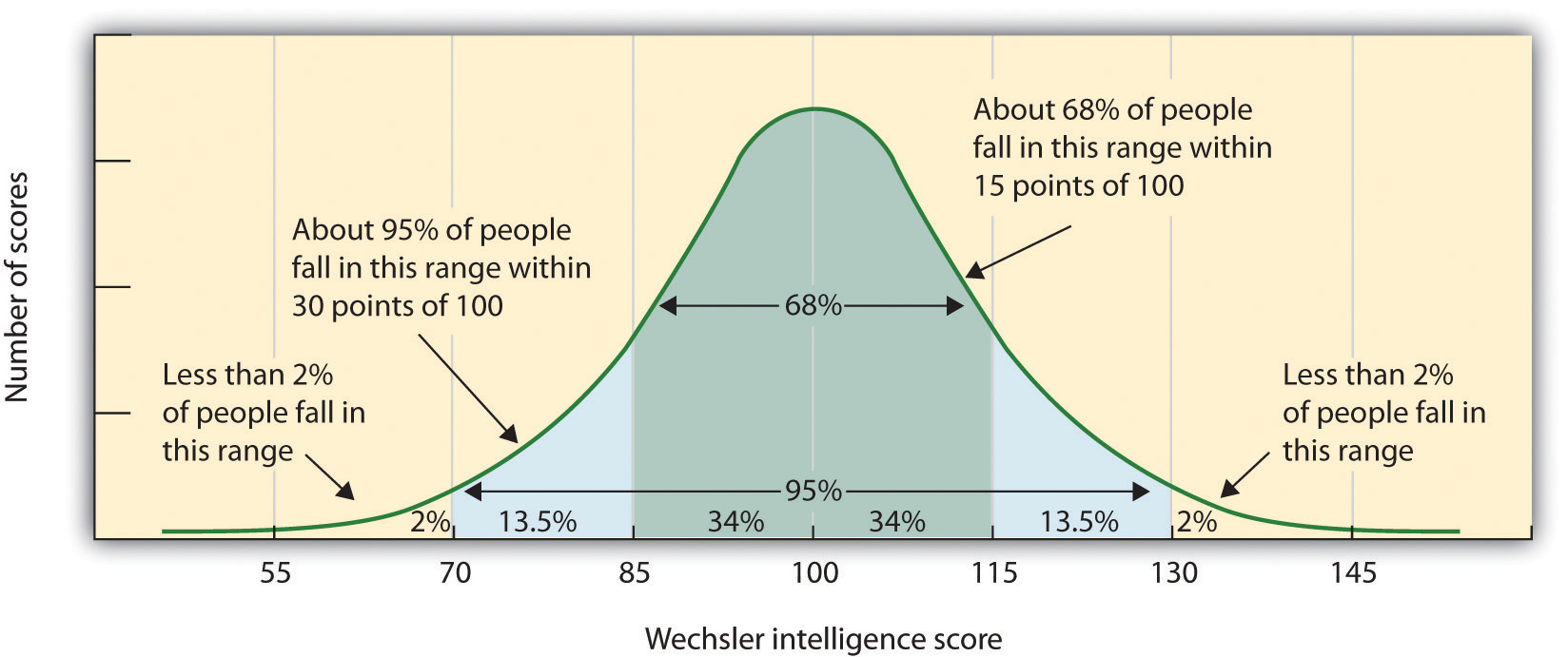 Check-Who is it?
On the basis of a study of eminence and success in families, this theorist concluded that intelligence is inherited.  He also invented the concept of correlation and coined the phrase nature v. nurture.


Sir Francis Galton
Check-Who is it?
This person’s theory takes a cognitive approach to intelligence.  He argues that there are three key facets of human intelligence: analytical, creative, and practical intelligence.


Robert Sternberg
Check-Who is it?
This psychologist developed the Stanford-Binet Intelligence Scale, which originally described children’s scores in terms of an intelligence quotient.


Lewis Terman
Check-Who is it?
This French psychologist devised the first successful intelligence test, which expressed a child’s score in terms of mental age.


Alfred Binet
Check-Who is it?
This person developed the first influential intelligence test designed specifically for adults. He also discarded the intelligence quotient in favor of a scoring scheme based on the normal distribution.


David Wechsler
Check-Who is it?
His research helped lend support to the idea of fluid intelligence and crystalized intelligence as sub-divisions of g.

Raymond Cattell
Check-Who is it?
This theorist argued that there are eight types of intelligence.


Howard Gardner
Check-Who is it?
This theorist concluded that all cognitive abilities share an important core factor. He labeled this factor g for general mental ability.


Charles Spearman